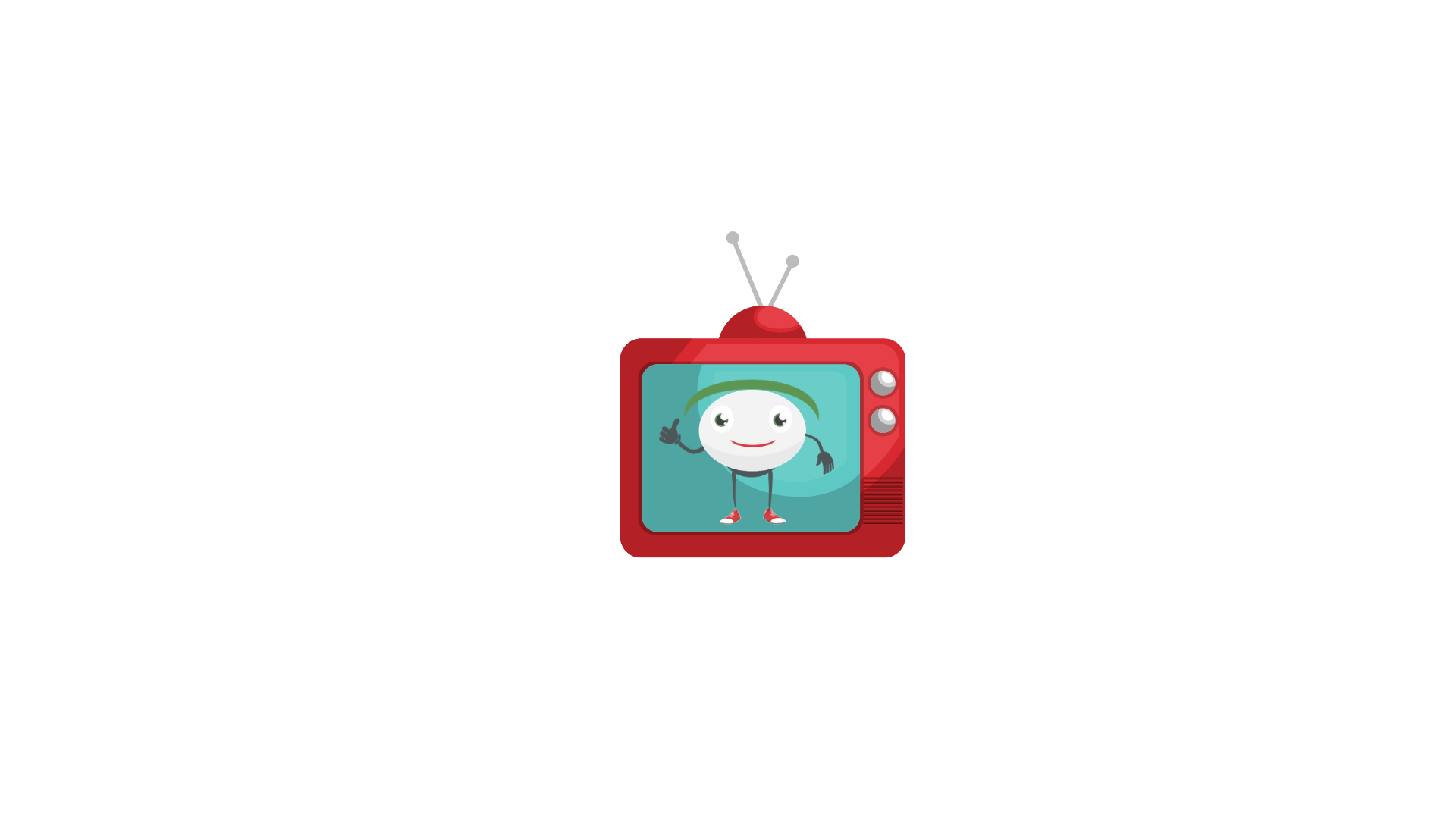 G-Channel TV presenta:
Incontra i protagonisti dei canali di G-Channel
Il boudoir di Emanuela
Episodio 2